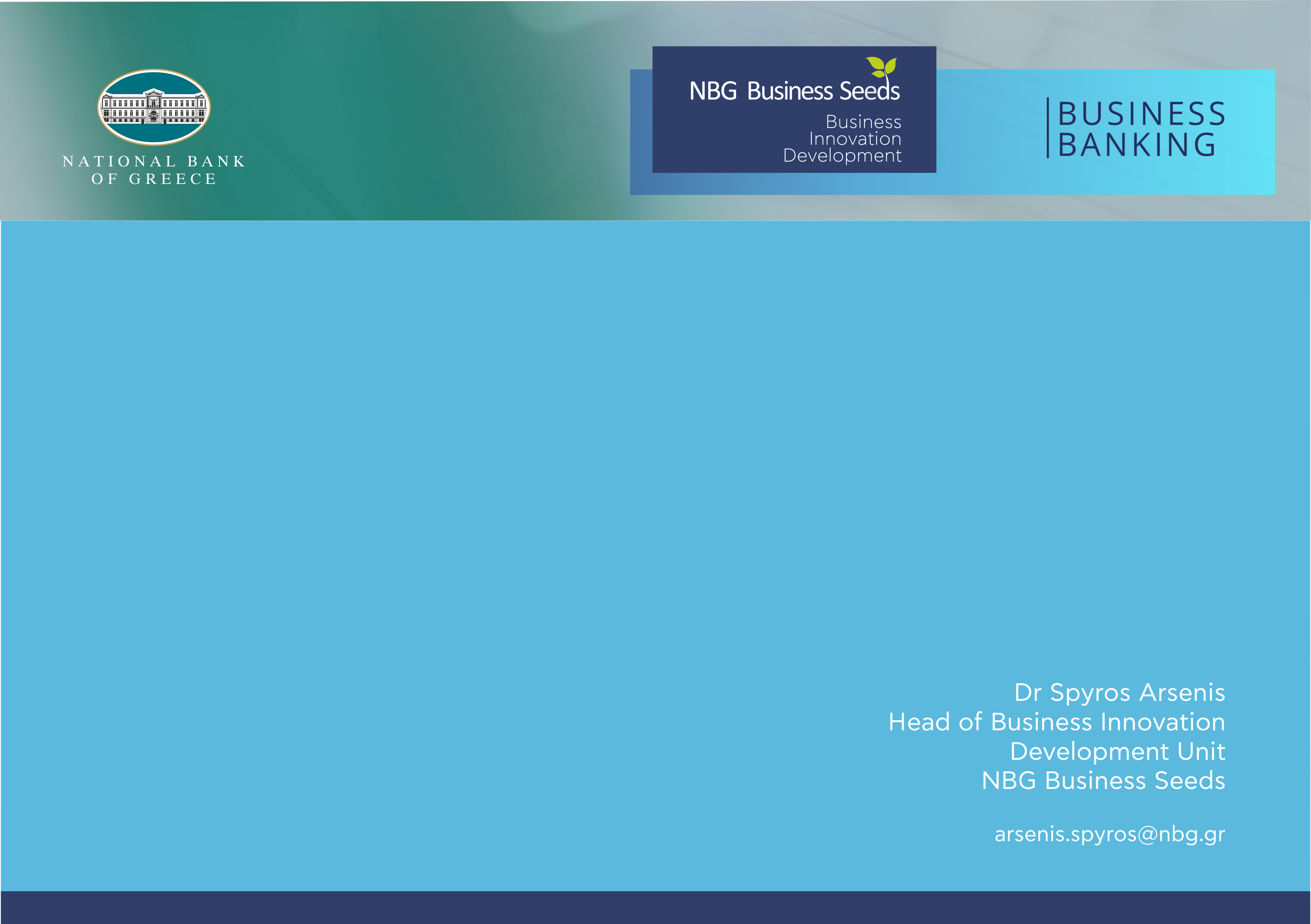 Χρηματοδότηση Νεοφυούς Επιχειρηματικότητας 
 Εφαρμοσμένη Οικονομική Νεοφυών Εταιρειών
Χρηματοδότηση Νεοφυούς Επιχειρηματικότητας 
Εφαρμοσμένη Οικονομική Νεοφυών Εταιρειών

9ο Μάθημα: Κόστος μετάβασης και εγκλωβισμός
Χρηματοδότηση Νεοφυούς Επιχειρηματικότητας 
 Εφαρμοσμένη Οικονομική Νεοφυών Εταιρειών
Τι θα εξετάσουμε;
Kόστος μετάβασης των χρηστών από μια τεχνολογία σε μία άλλη
Eγκλωβισμός των χρηστών σε προϊόντα ή υπηρεσίες.
Χρηματοδότηση Νεοφυούς Επιχειρηματικότητας 
 Εφαρμοσμένη Οικονομική Νεοφυών Εταιρειών
Κόστος μετάβασης χρήστη πληροφοριακών και τηλεπικοινωνιακών συστημάτων
Κόστος αντικατάστασης εξοπλισμού. 
Κόστος εγκατάστασης.
Κόστος διακοπής ή μετάπτωσης.
Χρηματοδότηση Νεοφυούς Επιχειρηματικότητας 
 Εφαρμοσμένη Οικονομική Νεοφυών Εταιρειών
Κόστος μετάβασης χρήστη πληροφοριακών και τηλεπικοινωνιακών συστημάτων
Κόστος μετατροπής δεδομένων. 
Κόστος εξόδου. 
Κόστος αναζήτησης. 
Κόστος μάθησης. Iδιο επίπεδο δεξιοτήτων με αυτό που είχαν χρησιμοποιώντας το παλιό σύστημα.
Ψυχολογικό κόστος. «Γνωρίζουμε τον προμηθευτή, τις δυνατότητες των υπηρεσιών του και τα προϊόντα του. Δεν εξετάζουμε τη συνεργασία με άλλους προμηθευτές για την αποφυγή εκπλήξεων».
Κόστος οικονομικού κινδύνου.
Κόστος πελατών. (διαφορετικό look and feel).
Κόστος ενημέρωσης τρίτων για τη μετάβαση.
Χρηματοδότηση Νεοφυούς Επιχειρηματικότητας 
 Εφαρμοσμένη Οικονομική Νεοφυών Εταιρειών
Στρατηγικές αντιμετώπισης της αδράνειας των καταναλωτών στην μετάβασή τους σε μια καινοτόμο τεχνολογία
Δημιουργία νέου συμβατού προϊόντος ή υπηρεσίας.
Δημιουργία πολύ ανώτερου τεχνολογικά μη συμβατού προϊόντος ή υπηρεσίας.
Χρηματοδότηση Νεοφυούς Επιχειρηματικότητας 
 Εφαρμοσμένη Οικονομική Νεοφυών Εταιρειών
Δημιουργία νέου συμβατού προϊόντος ή υπηρεσίας
Η λέξη κλειδί είναι η διασύνδεση. 
Σωστό σχεδιασμό του νέου προϊόντος ώστε να υπερτερεί του παλιού ως προς τον σχεδιασμό και τα τεχνικά χαρακτηριστικά. 
Ύπαρξη μετατροπέων όταν η συμβατότητα δεν είναι άμεσα εφικτή. 
Διευθέτηση τυχών νομικών εμποδίων. Για παράδειγμα καμιά εταιρία δεν μπορεί να πουλήσει στις ΗΠΑ μηχάνημα ανάγνωσης CD χωρίς την άδεια της Philips και Sony οι οποίες έχουν κατοχυρώσει την τεχνολογία ανάγνωσης CD.
Χρηματοδότηση Νεοφυούς Επιχειρηματικότητας 
 Εφαρμοσμένη Οικονομική Νεοφυών Εταιρειών
Δημιουργία πολύ ανώτερου τεχνολογικά μη συμβατού προϊόντος ή υπηρεσίας
Επικίνδυνη τακτική καθώς είναι σχεδόν αδύνατο να προεξοφληθεί η επιτυχία της. 
Κλασικό παράδειγμα αποτελεί η επικράτηση του CD έναντι των κασετών και των δίσκων βινιλίου.
Τα παραδείγματα που πέτυχαν βασίστηκαν σε:
Ισχυρούς συμμάχους. Δεν είναι τυχαίο ότι το CD αναπτύχθηκε από τη Philips και τη Sony.
Ιδιαιτερότητες της αγοράς. Η Sega επικράτησε της Nintendo εκμεταλλευόμενη τη συνεχή εισροή νέων πελατών. Κάθε χρόνο μια νέα φουρνιά από δεκάχρονα παιδιά μπαίνουν στην αγορά παιχνιδιών.
Χρηματοδότηση Νεοφυούς Επιχειρηματικότητας 
 Εφαρμοσμένη Οικονομική Νεοφυών Εταιρειών
Υπολογισμός του συνολικού κόστους μετάβασης
Το συνολικό κόστος μετάβασης αναλύεται:
Στο κόστος που επιβαρύνει τον χρήστη
Στο κόστος που επιβαρύνει τον νέο προμηθευτή. 

Κόστος αναζήτησης. 
Κόστος προώθησης. 
Προσφορά εκπτώσεων και άλλων προνομίων στους νέους πελάτες για να φύγουν από τον ανταγωνισμό.
Κόστος επίτευξης συμφωνίας. ( επαφές με τους πελάτες: διευκρινιστικά τηλεφωνήματα, ανταλλαγή ηλεκτρονικών μηνυμάτων, παρουσιάσεις)
Καταχώρηση του χρήστη στο πελατολόγιο της εταιρίας. 
Πρόσληψη προσωπικού για τεχνική υποστήριξη. 
Κίνδυνος «κακού πελάτη».
Χρηματοδότηση Νεοφυούς Επιχειρηματικότητας 
 Εφαρμοσμένη Οικονομική Νεοφυών Εταιρειών
Εγκλωβισμός
Όταν το κόστος μετάβασης από μια τεχνολογία σε μια άλλη είναι σημαντικό.
Το αποτέλεσμα του εγκλωβισμού είναι ο προμηθευτής να μπορεί να χρεώνει πιο ακριβά το προϊόν του σε σχέση με τον ανταγωνισμό.
 Πόσο ακριβότερα; Όσο το συνολικό κόστος μετάβασης.  
Το κόστος μετάβασης αποτελεί δείκτη του βαθμού εγκλωβισμού ενός χρήστη σε ένα προϊόν ή υπηρεσία.
Χρηματοδότηση Νεοφυούς Επιχειρηματικότητας 
 Εφαρμοσμένη Οικονομική Νεοφυών Εταιρειών
Kατηγορίες εγκλωβισμού
Συμβατικές δεσμεύσεις
Αγορά διαρκών προϊόντων. 
Εκπαίδευση σε προϊόντα συγκεκριμένου εμπορικού σήματος. 
Πληροφορίες και βάσεις δεδομένων. Cobol.
Εξειδικευμένοι προμηθευτές. 
Προγράμματα αφοσίωσης.
Στρατηγική πολλαπλών παικτών.
Χρηματοδότηση Νεοφυούς Επιχειρηματικότητας 
 Εφαρμοσμένη Οικονομική Νεοφυών Εταιρειών
Συμβατικές δεσμεύσεις
Υποχρέωση αγοράς όλων των συμπληρωματικών προϊόντων από τον ίδιο πωλητή.
Υποχρέωση πραγματοποίησης συγκεκριμένου όγκου αγορών.
Αποζημίωση σε περίπτωση διακοπής συμβολαίου από τη πλευρά του αγοραστή. 
Συμβάσεις με αυτόματη ανανέωση πριν από τη λήξη τους
Χρηματοδότηση Νεοφυούς Επιχειρηματικότητας 
 Εφαρμοσμένη Οικονομική Νεοφυών Εταιρειών
Αγορά διαρκών προϊόντων
Κρίσιμη παράμετρος είναι η διάρκεια ζωής του προϊόντος. 
Ένας τρόπος αποφυγής του εγκλωβισμού αγοράς διαρκών προϊόντων είναι η ενοικίαση μηχανημάτων
Ενοικίαση υπηρεσιών-outsourcing, όπως της υπηρεσίας υποστήριξης χρηστών-Help Desk
Χρηματοδότηση Νεοφυούς Επιχειρηματικότητας 
 Εφαρμοσμένη Οικονομική Νεοφυών Εταιρειών
Διμερής εγκλωβισμός ή διμερές μονοπώλιο
Η παραγωγή εξειδικευμένου λογισμικού εγκλωβίζει εκτός από τον πελάτη και τον προμηθευτή καθώς δεν μπορεί να πουλήσει το προϊόν σε κάποιο τρίτο. 
 Ένας προμηθευτής που αναπτύσσει εξειδικευμένο προϊόν πρέπει να μεριμνήσει ώστε οι παραγγελίες να καλύπτουν το κόστος του.
Χρηματοδότηση Νεοφυούς Επιχειρηματικότητας 
 Εφαρμοσμένη Οικονομική Νεοφυών Εταιρειών
Στρατηγική πολλαπλών παικτών
Tα παιδιά εγκλωβίζονται στα παιχνίδια 
Διαφημίσεις Amazon και Barnes & Noble μέσω τρίτων ιστοσελίδων. 
Οι πολλαπλές εκδηλώσεις που διοργανώνονται από τους προμηθευτές
Χρηματοδότηση Νεοφυούς Επιχειρηματικότητας 
 Εφαρμοσμένη Οικονομική Νεοφυών Εταιρειών
Παράδειγμα Windows
«Το API των Windows είναι τόσο ευρύ, τόσο βαθύ και τόσο λειτουργικό ώστε οι περισσότεροι ανεξάρτητοι παραγωγοί λογισμικού θα πρέπει να είναι τρελοί για να μην το χρησιμοποιήσουν. Επιπλέον, είναι τόσο βαθιά ενσωματωμένο στον πηγαίο κώδικα πολλών εφαρμογών Windows ώστε υπάρχει ένα τεράστιο κόστος μετάβασης σε περίπτωση χρήσης ενός διαφορετικού λειτουργικού συστήματος.
Tο κόστος μετάβασης είναι αυτό που δίνει στους χρήστες την υπομονή να παραμένουν στα Windows παρόλα τα λάθη, τους οδηγούς με λάθη προγραμματισμού, το υψηλό κόστος λειτουργίας, […] Οι πελάτες συνεχώς δοκιμάζουν άλλες πλατφόρμες, όμως απαιτείται τόση πολλή δουλειά για να αλλάξουν πλατφόρμα, που προτιμούν να ελπίζουν ότι τα Windows θα βελτιωθούν.
Με λίγα λόγια, χωρίς το Windows API, θα είχαμε πεθάνει από καιρό».

Microsoft General Manager for C++ development Aaron Contorer
Χρηματοδότηση Νεοφυούς Επιχειρηματικότητας 
 Εφαρμοσμένη Οικονομική Νεοφυών Εταιρειών
Ο κύκλος εγκλωβισμού
Επιλογή εμπορικού σήματος. 
Δοκιμαστική φάση προϊόντος. 
Περιχαράκωση. 
Ο πελάτης εγκλωβίζεται καθώς το κόστος μετάβασης έχει γίνει απαγορευτικό.
Χρηματοδότηση Νεοφυούς Επιχειρηματικότητας 
 Εφαρμοσμένη Οικονομική Νεοφυών Εταιρειών
Η διαχείριση του εγκλωβισμού από την πλευρά των πελατών
Οι πελάτες πρέπει να κάνουν σκληρή διαπραγμάτευση στην αρχή του κύκλου εγκλωβισμού ώστε να αποκομίσουν όσο το δυνατόν περισσότερα οφέλη. 
Οι πελάτες πρέπει να προσπαθήσουν να ελαχιστοποιήσουν το κόστους μετάβασης διατηρώντας ανοικτές τις επιλογές τους.


Αρχικές εκπτώσεις στην αγορά του εξοπλισμού.
Παρατεταμένη εγγύηση αντί για σύμβαση συντήρησης, δηλαδή 2, 3 ή περισσότερα χρόνια εγγύησης 
Υποστήριξη κατά τη μετάβαση από το προηγούμενο σύστημα πληροφορικής.
Δωρεάν αναβαθμίσεις για κάποιο χρονικό διάστημα
Ευνοϊκότερη μεταχείριση σε σχέση με άλλους πελάτες.
Χρηματοδότηση Νεοφυούς Επιχειρηματικότητας 
 Εφαρμοσμένη Οικονομική Νεοφυών Εταιρειών
Η διαχείριση του εγκλωβισμού από την πλευρά των πελατών
Οι πελάτες πρέπει να κάνουν σκληρή διαπραγμάτευση στην αρχή του κύκλου εγκλωβισμού ώστε να αποκομίσουν όσο το δυνατόν περισσότερα οφέλη. 
Οι πελάτες πρέπει να προσπαθήσουν να ελαχιστοποιήσουν το κόστους μετάβασης διατηρώντας ανοικτές τις επιλογές τους.


Αρχικές εκπτώσεις στην αγορά του εξοπλισμού.
Παρατεταμένη εγγύηση αντί για σύμβαση συντήρησης, δηλαδή 2, 3 ή περισσότερα χρόνια εγγύησης 
Υποστήριξη κατά τη μετάβαση από το προηγούμενο σύστημα πληροφορικής.
Δωρεάν αναβαθμίσεις για κάποιο χρονικό διάστημα
Ευνοϊκότερη μεταχείριση σε σχέση με άλλους πελάτες.
Χρηματοδότηση Νεοφυούς Επιχειρηματικότητας 
 Εφαρμοσμένη Οικονομική Νεοφυών Εταιρειών
Η διαχείριση του εγκλωβισμού από την πλευρά των πελατών (2)
Τα επιχειρήματα των πελατών, αφορούν:

Το κόστος μετάβασης στην νέα τεχνολογία
Την αξία του πελάτη για τον προμηθευτή. Είναι βασικό ο προμηθευτής να πειστεί ότι:
Ο πελάτης θα κάνει πολλές αγορές στο μέλλον.
Ο πελάτης έχει επιρροή στην αγορά και θα φέρει και άλλους πελάτες.
Οι νέες πωλήσεις θα γίνουν με μεγαλύτερο περιθώριο κέρδους.
Θα επέλθει εγκλωβισμός των πελατών και άρα θα υπάρξουν διαρκή κέρδη. 
3. Τον εγκλωβισμό στο σύστημα.
Χρηματοδότηση Νεοφυούς Επιχειρηματικότητας 
 Εφαρμοσμένη Οικονομική Νεοφυών Εταιρειών
Ελαχιστοποίηση του κόστους μετάβασης
Η διατήρηση δύο προμηθευτών, αρκεί το κόστος διαχείρισης των δύο τεχνολογιών να μην είναι απαγορευτικό
Διαπραγματεύσεις για εκπτώσεις, οι οποίες πρέπει να γίνονται κάθε φορά που αποφασίζονται πρόσθετες επενδύσεις βασισμένες στην ίδια τεχνολογία.
Διατήρηση των αρχείων από τις εταιρίες.
Χρηματοδότηση Νεοφυούς Επιχειρηματικότητας 
 Εφαρμοσμένη Οικονομική Νεοφυών Εταιρειών
Στρατηγική εγκλωβισμού για προμηθευτές
Επένδυση για την απόκτηση των πελατών.
Περιχαράκωση των πελατών.
Έλεγχο της διάρκειας του κύκλου εγκλωβισμού.
Χρηματοδότηση Νεοφυούς Επιχειρηματικότητας 
 Εφαρμοσμένη Οικονομική Νεοφυών Εταιρειών
Γιατί είναι τόσο σημαντικός ο εγκλωβισμός;
Η απόκτηση νέων πελατών κοστίζει 5 φορές περισσότερο από ότι η διατήρηση των υφιστάμενων πελατών.
Οι περισσότερες εταιρίες οφείλουν τα κέρδη τους στους πελάτες με τους οποίους διατηρούν μακροχρόνια σχέση.
Κατά μέσο όρο μια επιχείρηση χάνει το 10% των πελατών της κάθε χρόνο.
Μια μείωση του ποσοστού απώλειας πελατών κατά 5% μπορεί να αυξήσει τα κέρδη της εταιρίας από 25% έως 85%
Χρηματοδότηση Νεοφυούς Επιχειρηματικότητας 
 Εφαρμοσμένη Οικονομική Νεοφυών Εταιρειών
Επένδυση για την απόκτηση των πελατών
Οι προσφορές για την προσέλκυση των πελατών ανάλογες της σπουδαιότητας των πελατών. 
Μόνο με προσφορές – δηλαδή με προσωρινά μειωμένα κέρδη – μπορεί να γίνει σημαντική μελλοντική επένδυση που αποσκοπεί στον εγκλωβισμό των πελατών. 
Μεγάλη σημασία έχει λοιπόν η αποτίμηση της αξίας ενός πελάτη βάσει των προϊόντων που θα αγοράσει στο μέλλον. 
Aξία των νέων πελατών vs αξία των παλιών πελατών

πελάτες προτιμούν μεγάλες αρχικές εκπτώσεις 
αυξημένα λειτουργικά έξοδα
Χρηματοδότηση Νεοφυούς Επιχειρηματικότητας 
 Εφαρμοσμένη Οικονομική Νεοφυών Εταιρειών
Κριτήρια αξιολόγησης πελατών
Όσο περισσότερο αυξάνει η ομάδα χρηστών του πελάτη. 
Όσο περισσότερα προϊόντα αναμένεται να αγοράσει ένας πελάτης.
Όσο μεγαλύτερη ομοιογένεια απαιτεί ένας πελάτης. 
Όσο περισσότερο ανταποκρίνεται ένας πελάτης στις προσπάθειες του μάρκετινγκ του προμηθευτή.
Χρηματοδότηση Νεοφυούς Επιχειρηματικότητας 
 Εφαρμοσμένη Οικονομική Νεοφυών Εταιρειών
Περιχαράκωση των πελατών
Bασίζεται στην αύξηση του κόστους μετάβασης. 
Περιχαράκωση μέσω σχεδιασμού. Microsoft με την Java.
Προσφορά υπηρεσιών προστιθέμενης αξίας παράλληλα με την πώληση των προϊόντων (π.χ. διαχείριση βάσεων δεδομένων). 
Προσφορά προγραμμάτων αφοσίωσης και συσσωρευτικών εκπτώσεων.
Χρηματοδότηση Νεοφυούς Επιχειρηματικότητας 
 Εφαρμοσμένη Οικονομική Νεοφυών Εταιρειών
Ο έλεγχος της διάρκειας του κύκλου εγκλωβισμού
Eπιτυγχάνεται συνάπτοντας πολυετή συμβόλαια με μεγάλους πελάτες. 
Βασικό στοιχείο είναι να μη συμπίπτουν οι ημερομηνίες λήξης των μεγάλων συμβολαίων. 
Επίσης, σημαντικός είναι ο έλεγχος της συχνότητας εγκατάστασης νέων εκδόσεων και αναβαθμίσεων.
Χρηματοδότηση Νεοφυούς Επιχειρηματικότητας 
 Εφαρμοσμένη Οικονομική Νεοφυών Εταιρειών
Εκμετάλλευση πελατειακής βάσης
Σύμφωνα με τον πρόεδρο της Microsoft Ευρώπης, το 2005, σε κάθε δολάριο που δαπανάται σε λογισμικό αντιστοιχεί δαπάνη 7 δολαρίων σε υπηρεσίες.

Επιπλέον έσοδα μπορούν να δημιουργηθούν από:
Την πώληση συμπληρωματικών προϊόντων.  
Την πώληση σε τρίτους της πρόσβασης στην πελατειακή βάση. Η παρουσία ΑΤΜ σε πολυκαταστήματα, η ύπαρξη αρχείων σε ιστοσελίδες που απαιτούν ανάγνωση με συγκεκριμένο πρόγραμμα: word, excel, acrobat, power point,
Χρηματοδότηση Νεοφυούς Επιχειρηματικότητας 
 Εφαρμοσμένη Οικονομική Νεοφυών Εταιρειών
Εκμετάλλευση πελατειακής βάσης (2)
Σε μια πολύ γνωστή διαμάχη μεταξύ της Bell Atlantic και της ΑΤ&Τ, στα τέλη της δεκαετίας του 1980, η εταιρία Bell Atlantic ισχυρίστηκε ότι οι αναβαθμίσεις λογισμικού τηλεπικοινωνιακών μηχανημάτων απόδιδε στην ΑΤ&Τ το 30%-40% των εσόδων της που σχετίζονταν με τα τηλεφωνικά κέντρα. Το υπόλοιπο προερχόταν από τις πωλήσεις μηχανημάτων.

Ο όρος ότι η εγγύηση των μηχανημάτων ισχύει μόνο αν η συντήρηση γίνεται από εξουσιοδοτημένο κατάστημα, 
Οι εταιρίες εκτυπωτών βασίζουν τα κέρδη τους στην πώληση των πανάκριβων φυσιγγίων μελάνης.
Χρηματοδότηση Νεοφυούς Επιχειρηματικότητας 
 Εφαρμοσμένη Οικονομική Νεοφυών Εταιρειών
Εκμετάλλευση πελατειακής βάσης (3)
Η αποτίμηση της πελατειακής βάσης μπορεί να χρησιμεύσει:
Στην κατάστρωση της στρατηγικής προσέλκυσης νέων πελατών: αν είναι γνωστό πόσα κέρδη αποφέρει κάθε πελάτης, τότε είναι δυνατόν να υπολογιστεί το περιθώριο επένδυσης σε μορφή εκπτώσεων, διαφήμισης, …
Στην αποτίμηση μιας εξαγοράς εταιρίας και επομένως και της πελατειακής της βάσης.
Χρηματοδότηση Νεοφυούς Επιχειρηματικότητας 
 Εφαρμοσμένη Οικονομική Νεοφυών Εταιρειών
Ο πελάτης σαν σύμμαχος
Στην επιθετική στρατηγική προώθησης προϊόντων, ο πελάτης αντιμετωπίζεται σαν «θήραμα», που εγκλωβίζεται, περιχαρακώνεται, κτλ. 

Στάδια 
υποψήφιος πελάτης, 
πελάτης, 
αφοσιωμένος πελάτης 
υποστηρικτής πελάτης.

Ο ικανοποιημένος πελάτης φέρνει κατά μέσο όρο 8 νέους πελάτες. Οι συστημένοι πελάτες απαιτούν λιγότερο χρόνο πώλησης καθώς έρχονται έτοιμοι να αγοράσουν και είναι πιο πιστοί από άλλους πελάτες
Σε ποσοστό 96% οι πελάτες δεν παραπονούνται. Από αυτούς που δυσαρεστήθηκαν, το 90% δεν ξαναγοράζει από τον ίδιο προμηθευτή. Από αυτούς που παραπονούνται το 57-70% θα ξανασυνεργαστεί με την εταιρία αν οι απαιτήσεις τους ικανοποιηθούν.
Χρηματοδότηση Νεοφυούς Επιχειρηματικότητας 
 Εφαρμοσμένη Οικονομική Νεοφυών Εταιρειών
ΑΣΚΗΣΗ 1
Ένα γραφείο είναι εξοπλισμένο με 4 υπολογιστές Apple και έναν εκτυπωτή. Οι υπολογιστές έχουν παλαιότητα 3, 4, 5 και 6 χρόνια αντίστοιχα. Υπάρχουν τουλάχιστον 10.000 αρχεία βασισμένα στο Office για Macintosh. Βρείτε το κόστος μετάβασης του παραπάνω συστήματος σε ένα σύστημα PC.
Χρηματοδότηση Νεοφυούς Επιχειρηματικότητας 
 Εφαρμοσμένη Οικονομική Νεοφυών Εταιρειών
ΛΥΣΗ ΑΣΚΗΣΗΣ 1
Το κόστος μετάβασης από εξοπλισμό Apple σε εξοπλισμό Intel περιλαμβάνει:
το υλικό: κόστος νέων μηχανημάτων, κόστος νέου εκτυπωτή, κόστος καρτών δικτύου, κόστος καλωδίων και ομφαλού (Ηub). 
το νέο λογισμικό.
το κόστος εγκατάστασης λογισμικού και υλικού.
την απόσβεση του παλιού λογισμικού. 
τη μεταφορά των δεδομένων από το ένα λογισμικό στο άλλο 
την εξοικείωση των υπαλλήλων με τον εξοπλισμό και την επανεκπαίδευση στη χρήση προγραμμάτων.
Χρηματοδότηση Νεοφυούς Επιχειρηματικότητας 
 Εφαρμοσμένη Οικονομική Νεοφυών Εταιρειών
ΑΣΚΗΣΗ 2
Εξηγήστε τις επιπτώσεις της φορητότητας των αριθμών στην ελληνική αγορά τηλεπικοινωνιών.
Χρηματοδότηση Νεοφυούς Επιχειρηματικότητας 
 Εφαρμοσμένη Οικονομική Νεοφυών Εταιρειών
Λύση ΑΣΚΗΣΗΣ 2
Διατήρηση του ίδιου αριθμού κλήσης σε περίπτωση αλλαγής τηλεπικοινωνιακού παρόχου. 
Παράγοντας εγκλωβισμού 
Νομοθετική ρύθμιση για τη φορητότητα των αριθμών, δηλαδή για τη διατήρηση του ίδιου αριθμού σε περίπτωση αλλαγής εταιρίας
 10 εργάσιμες μέρες για να γίνει η αλλαγή από έναν πάροχο σε έναν άλλο για σταθερό τηλέφωνο και 15 εργάσιμες για αριθμούς κινητής τηλεφωνίας. 
Το 2005 επίσης, υπήρξαν πολλές καταγγελίες στον εποπτικό φορέα: την Εθνική Επιτροπή Τηλεπικοινωνιών και Ταχυδρομείων (ΕΕΤΤ) για παραβίαση των κανονισμών φορητότητας.
Χρηματοδότηση Νεοφυούς Επιχειρηματικότητας 
 Εφαρμοσμένη Οικονομική Νεοφυών Εταιρειών
ΑΣΚΗΣΗ 4
To 2005, ανακοινώθηκε η συνεργασία του ελληνικού υπουργείου Παιδείας με τη Microsoft για την προώθηση της χρήσης των Τεχνολογιών Πληροφορίας και Επικοινωνίας στην πρωτοβάθμια και δευτεροβάθμια εκπαίδευση. Η συνεργασία αυτή εντάσσεται στα πλαίσια της διεθνούς πρωτοβουλίας της Microsoft: Partners in Learning. Το πρόγραμμα με κόστος 253 εκατομμύρια δολάρια έχει αναπτυχθεί σε 96 χώρες και μέχρι το 2005 είχαν εκπαιδευτεί πάνω από 500.000 εκπαιδευτικοί και 3 εκατομμύρια μαθητές. Το πρόγραμμα αποτελεί χορηγική δραστηριότητα η οποία δεν επιβαρύνει οικονομικά το ελληνικό κράτος.

Εξηγήστε ποια τα οφέλη για την Microsoft από την παραπάνω χορηγία.
Χρηματοδότηση Νεοφυούς Επιχειρηματικότητας 
 Εφαρμοσμένη Οικονομική Νεοφυών Εταιρειών
ΛΥΣΗ ΑΣΚΗΣΗΣ 4
Ενίσχυση εμπορικού σήματος. Παρουσιάζεται σαν μια εταιρία που προσφέρει κοινωνικό έργο και επιστρέφει μέρος των κερδών της στους καταναλωτές.
Φορολογική απαλλαγή. Με τη πολιτική των χορηγιών η Microsoft διοχετεύει εκεί που θέλει χρήματα που έτσι και αλλιώς θα έδινε στο κράτος.
Εγκλωβίζει από νωρίς – μέσω της εκπαίδευσης – τους μαθητές στα προϊόντα της. Εφαρμόζει το γνωστό ρητό μάρκετινγκ: «Εγκλωβίστε τους όσο είναι νέοι – Catch them while they are young».
Χρηματοδότηση Νεοφυούς Επιχειρηματικότητας 
 Εφαρμοσμένη Οικονομική Νεοφυών Εταιρειών
ΑΣΚΗΣΗ 6.
Σχολιάστε τα παρακάτω:
«Αυτή τη στιγμή τα μηχανήματά μας είναι τεχνολογίας AT&T. 
Το σύστημα που προτείνει η ανταγωνίστρια εταιρία φαίνεται καλό αλλά η εταιρία είναι άγνωστη. Αν, ως υπεύθυνος μηχανικός, αποφασίσω τη μετάβαση στην τεχνολογία της άγνωστης εταιρίας και κάτι πάει λάθος, θα αναζητηθούν ευθύνες και μπορεί ακόμη και να ζητηθεί η απόλυση μου. 
Ο διευθυντής μου θα πει: «δεν έπρεπε να ρισκάρεις σε ένα μη δοκιμασμένο προϊόν, ενός αγνώστου κατασκευαστή. Γιατί εγκαταλείψαμε την παλιά και καλή τεχνολογία AT&T;». Αυτό ο διευθυντής θα το ισχυριστεί ακόμη και στην περίπτωση που έχει προσωπικά εγκρίνει την πρότασή μου για την υιοθέτηση της νέας τεχνολογίας. 
Επομένως, για να είμαι ασφαλής, παραμένω στο υπάρχον σύστημα παρόλο που κοστίζει στην εταιρία μου 200.000€ επιπλέον το χρόνο σε σχέση με το ανταγωνιστικό προϊόν».
Χρηματοδότηση Νεοφυούς Επιχειρηματικότητας 
 Εφαρμοσμένη Οικονομική Νεοφυών Εταιρειών
ΛΥΣΗ ΑΣΚΗΣΗΣ 6
Iδιαίτερα διαδεδομένη λογική «play-it-safe»
«Κανείς ποτέ δεν απολύθηκε διότι αγόρασε IBM». 

Τρία συμπεράσματα μπορούν να βγουν από τα παραπάνω:
Το ψυχολογικό κόστος μετάβασης και το κόστος οικονομικού κινδύνου είναι ιδιαίτερα σημαντικός παράγοντας στις αγορές τεχνολογίας.
Το εμπορικό σήμα-brand name επηρεάζει σε σημαντικό βαθμό την επιλογή των τεχνολογιών.
Όταν δεν υπάρχει ουσιαστική τεχνογνωσία, αντί για τεχνολογικές επιλογές βασισμένες στις ανάγκες της επιχείρησης, παρατηρείται επιλογή τεχνολογικών στερεοτύπων.
Για να αποτραπούν τα παραπάνω, απαιτείται ταυτόχρονα ένας νέος τύπος επιχειρηματία και ένας νέος τύπος μηχανικού.
Χρηματοδότηση Νεοφυούς Επιχειρηματικότητας 
 Εφαρμοσμένη Οικονομική Νεοφυών Εταιρειών
Επίλογος
Kόστος μετάβασης των χρηστών από μια τεχνολογία σε μία άλλη
Eγκλωβισμός των χρηστών σε προϊόντα ή υπηρεσίες